Les travaux de l’ORCA 2020-2021
Dr Estelle Wafo, membre du Bureau de l’ORCA
Chirurgie ambulatoire et COVID-19
Webinaire – 09/06/2020 – 17h00/18h30
1
Introduction
Crise COVID 2019
Nouveaux paradigmes
Reprises d’activités avec des règles de programmation pour les établissements dans l’éventualité d’une nouvelle vague
Crainte de transmission du COVID comme une maladie nosocomiale
Réassurance pour les patients de limiter les contacts avec le milieux hospitalier
Place de choix de l’ambulatoire pour les activités chirurgicales permettant un suivi optimal pré, per, post-opératoire avec une hospitalisation suffisante pour la chirurgie en en limitant les risques
Chirurgie ambulatoire et COVID-19
Webinaire – 09/06/2020 – 17h00/18h30
2
Sommaire
Séminaire de l’ORCA
Site de l’ORCA
Communication
Appel à projet 2020
Informations 
Divers
Chirurgie ambulatoire et COVID-19
Webinaire – 09/06/2020 – 17h00/18h30
3
Séminaire annuel  :
RAAC, Benchmark, AAP
Garder en ligne de mire les objectifs
Précarité, augmentation de l’ambu, soutenir pour l’optimisation
Trouver des équipes leaders dans des domaines 
et 4 ateliers 
Tableau de bord en chirurgie 	
Unité de très courts séjours 	
Analgésie multimodale	
Chirurgie en cabinet –office surgery
Chirurgie ambulatoire et COVID-19
Webinaire – 09/06/2020 – 17h00/18h30
4
Séminaire modifié et actualisé
Parcours 2015
Investissement 2016
Relation et réseaux ville-hôpital 2017
Anxiété 2019

Intégration de l’organisation autour du COVID dans les programmations chirurgicales : 
quelles types chirurgies?
quels risques pour les patients et les équipes? 
quelles adaptations opératoires?
Chirurgie ambulatoire et COVID-19
Webinaire – 09/06/2020 – 17h00/18h30
5
Site ORCA
Nouveautés!
Priorités ?
Usagers
Professionnels
Les deux
Site ORCA
Réactualisation régulière
Professionnels
Formations possibles
Chemin cliniques pour les professionnels
MOOC
Astuces chirurgicales
Grand public
Fiches d’information patients
Accompagnement des patients 
Questions de patients
Chirurgie ambulatoire et COVID-19
Webinaire – 09/06/2020 – 17h00/18h30
7
Communication
Contact avec la société de communication OneXfild
Programme de communication vers les usagers et les médecins généralistes
Projets en cours à relancer après l’épidémie
Chirurgie ambulatoire et COVID-19
Webinaire – 09/06/2020 – 17h00/18h30
8
APPLICATION VISUCHIR
Outil à disposition des institutions, ES, professionnels de santé
Mise en place grâce à un partenariat CNAM et ATIH
Vision analytique et prospective pour le développement de la chirurgie ambulatoire
Le potentiel ambulatoire national est identifié sur la base des 20% ES les plus performants
Visuchir donne une information sur les actes et les aides à la décision mais ne remplace pas le dialogue institutionnel pour la gestion des patients et l’organisation
Chirurgie ambulatoire et COVID-19
Webinaire – 09/06/2020 – 17h00/18h30
9
Chirurgie ambulatoire et COVID-19
Webinaire – 09/06/2020 – 17h00/18h30
10
AAP 2020 : Réduction de 25% du Potentiel Visuchir en 2021
En 2019, Le taux de chirurgie ambulatoire en Ile de France est de 60% ; la cible ministérielle a été fixée à 70% en 2022.
Depuis le début d’année 2020, l’Assurance Maladie échange avec les professionnels des établissements avec fort potentiel en chirurgie ambulatoire sur l’analyse de leurs données VISUCHIR. Un plan d’action est ensuite acté avec l’établissement. 
Cet appel à projet a pour objet d’accompagner les établissements volontaires pour la mise en œuvre de leur plan d’action. 
Mais, avec une ambition : réduire de 25% en une année pour une discipline ou de 10% pour un établissement le potentiel de chirurgie ambulatoire. 
7-8 établissements seront soutenus .
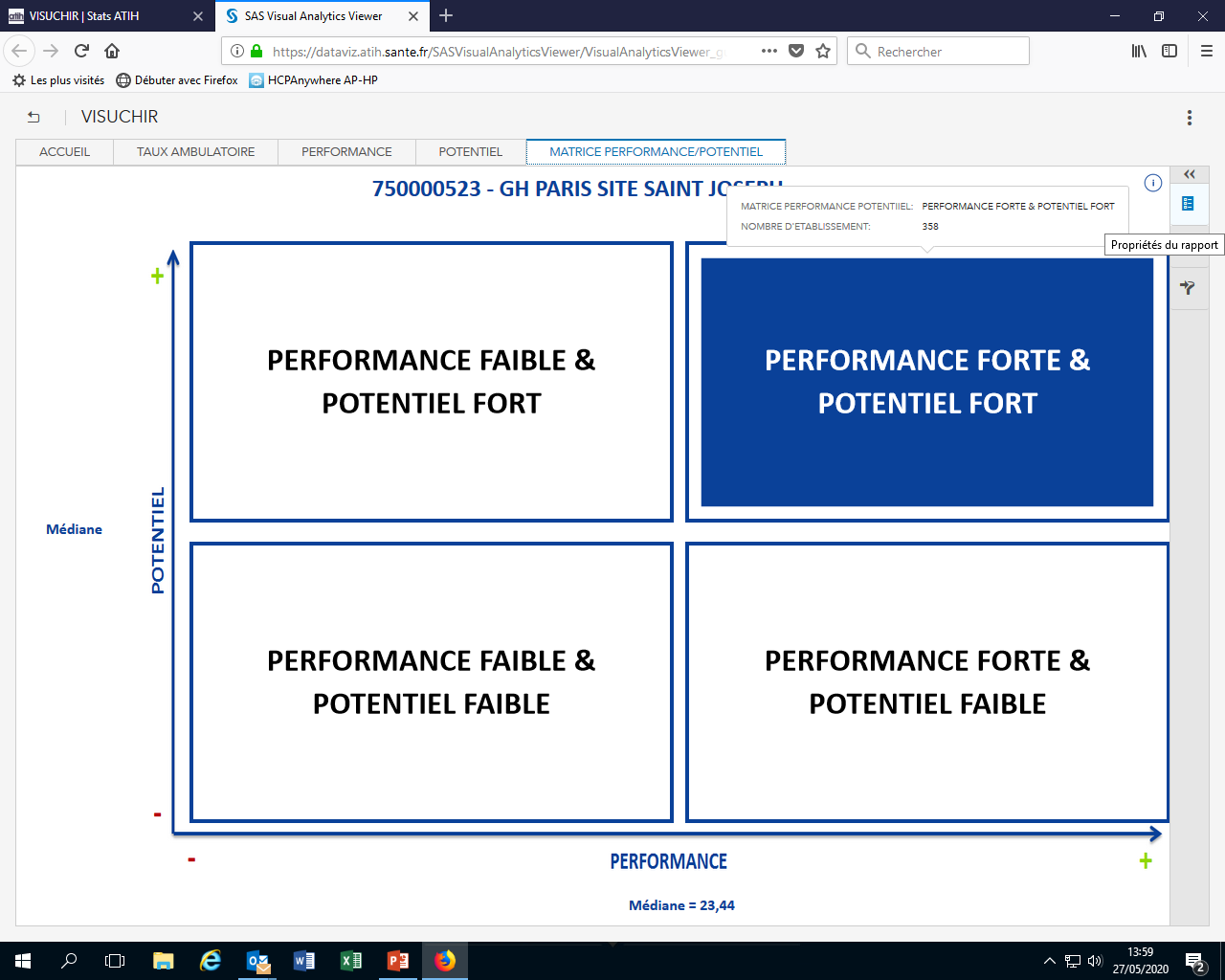 Chirurgie ambulatoire et COVID-19
Webinaire – 09/06/2020 – 17h00/18h30
11
Informations
Autres actions en chirurgie : 
Handicap et chirurgie
Plan urgences chirurgicales infantiles
Chirurgie mini-invasive assistée par robot
Plan blanc avec sanctuarisation d’une partie de l’activité chirurgicale
Plan Chirurgie post-épidémie
Chirurgie ambulatoire et COVID-19
Webinaire – 09/06/2020 – 17h00/18h30
12
Divers :
Prochaine réunion plénière
Liens avec Groupe Thématique chirurgie
Chirurgie ambulatoire et COVID-19
Webinaire – 09/06/2020 – 17h00/18h30
13